《逃城》
約書亞記 20章1-9 節
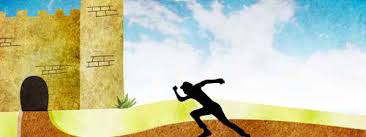 images.shulcloud.com
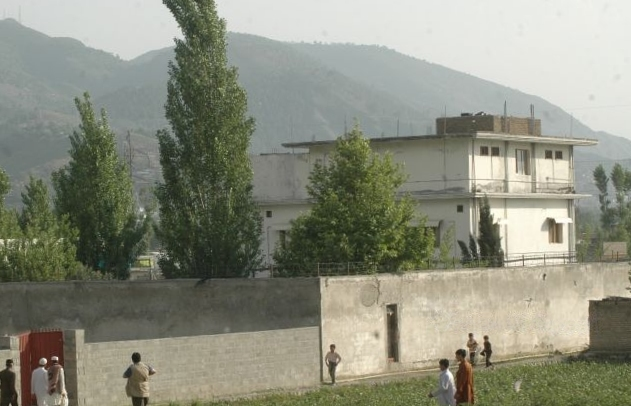 血債血償
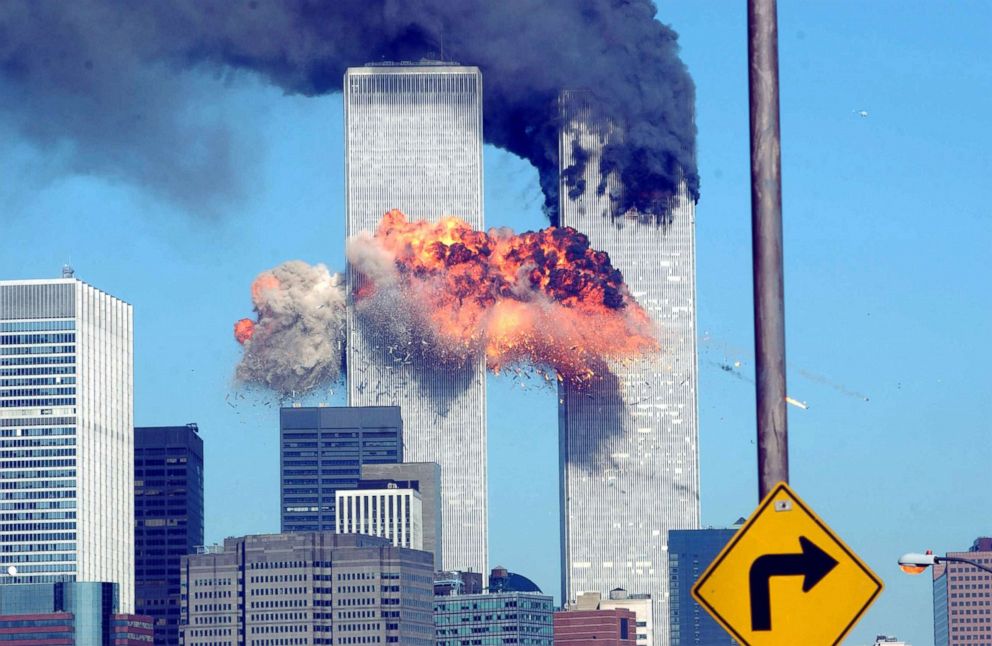 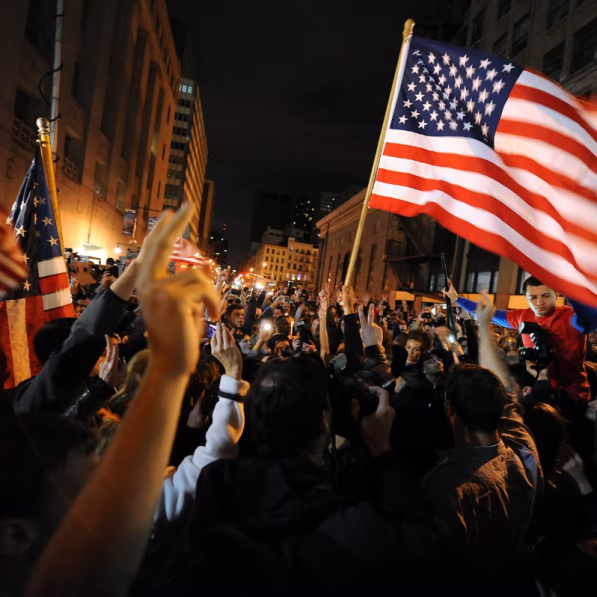 abcnews.go.com
theconversation.com
en.wikipedia.org/wiki
Adolf Eichmann 阿道夫.艾希曼
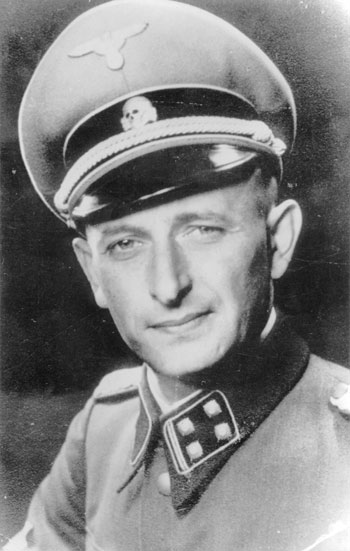 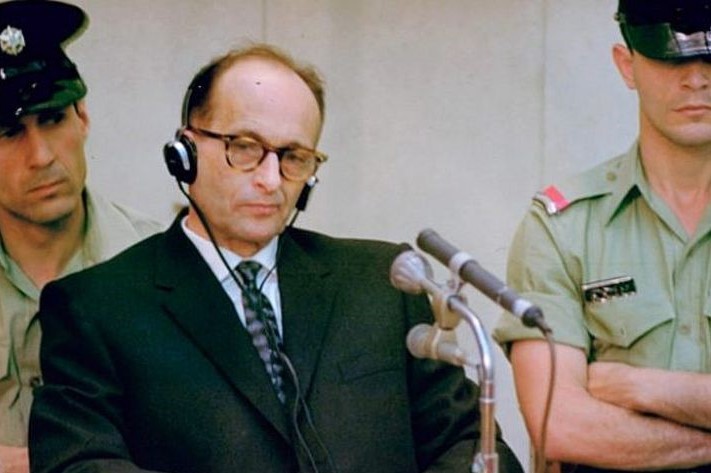 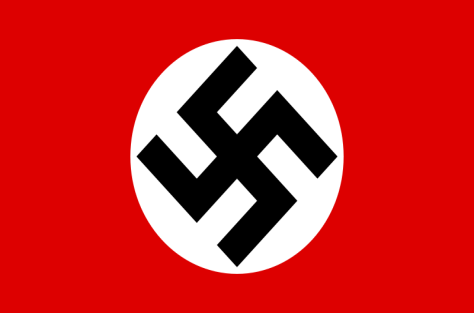 wikipedia
myprivacy.dpgmedia.nl
撒母耳說：「你既用刀使婦人喪子、這樣、你母親在婦人中也必喪子。」          撒母耳記上 15:33
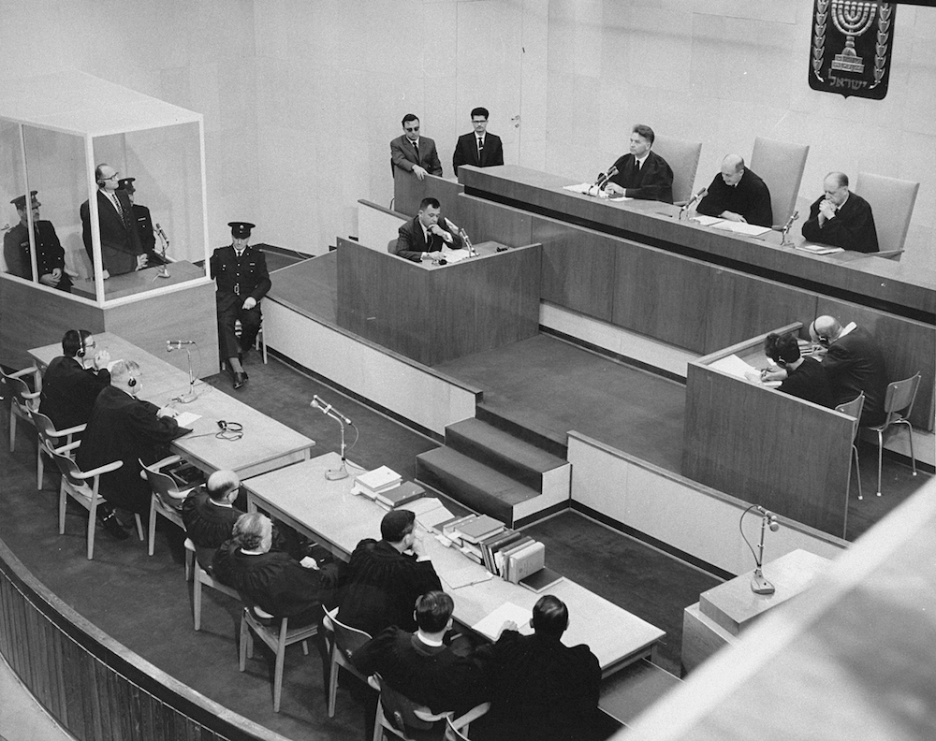 「……以命償命、以眼還眼、以牙還牙、以手還手、以腳還腳。」
       出埃及記 21:23-24
ushmm.org
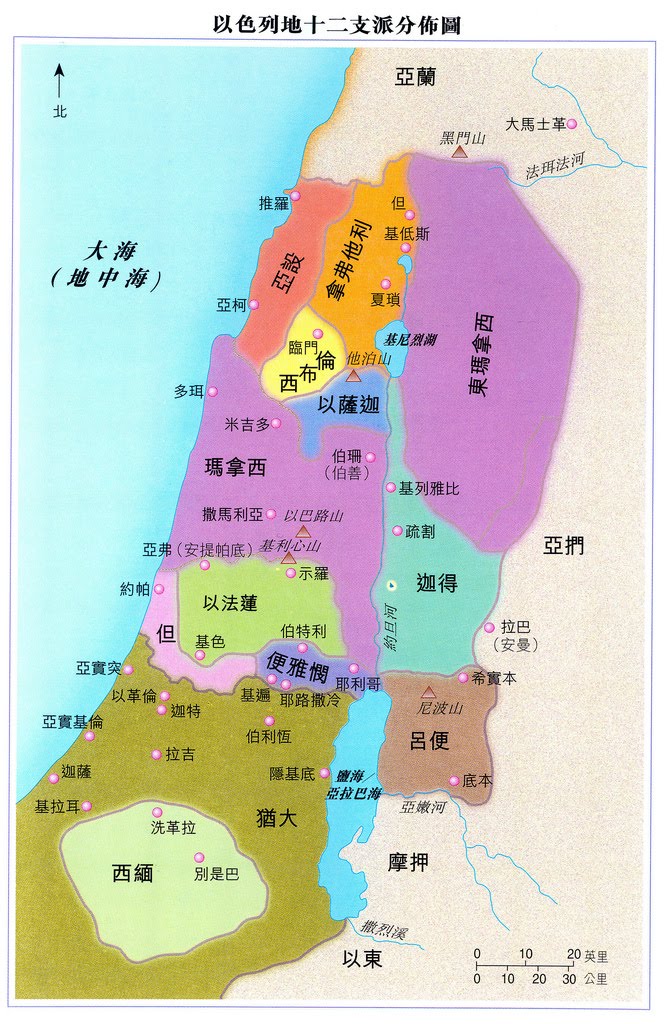 只是利未支派、摩西沒有把產業分給他們．耶和華以色列的　神是他們的產業．正如耶和華所應許他們的。(約書亞記13:33)
bible4tyro.blogspot.com
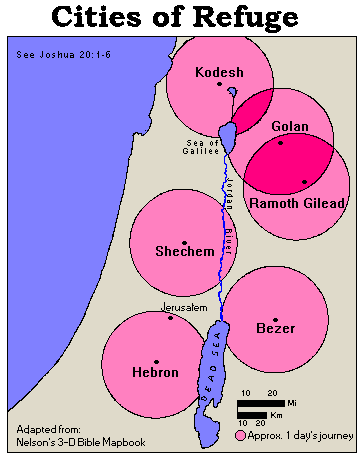 基低斯
哥蘭
拉末
示劍
比悉
希伯崙
jesusisgod316.blogspot.com
基低斯 - 聖地
示劍     - 肩膀
希伯崙  - 連結
比悉     - 保障
拉末     - 稱頌
哥蘭     - 分開
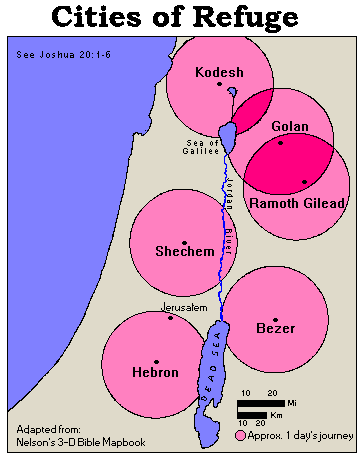 基低斯
哥蘭
拉末
示劍
比悉
希伯崙
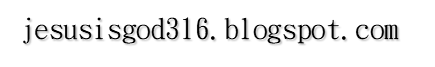 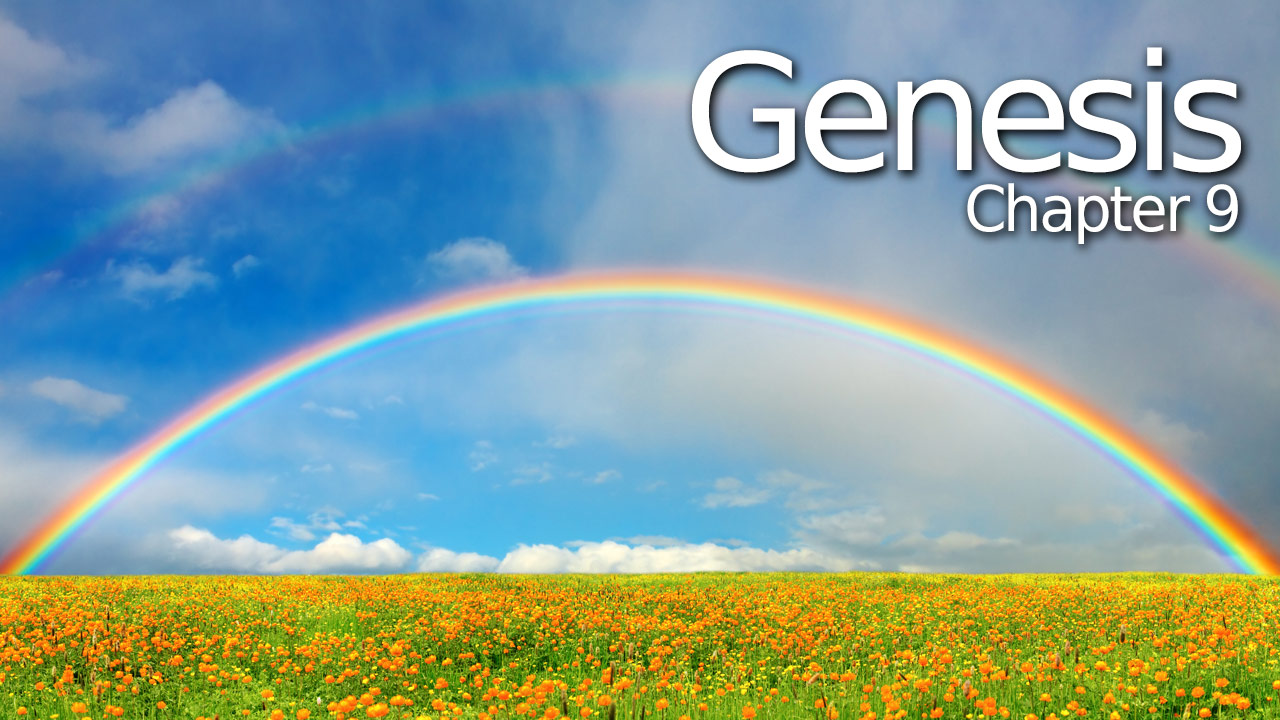 流你們血害你們命的、無論是獸、是人、我必討他的罪、就是向各人的弟兄也是如此。凡流人血的、他的血也必被人所流、因為　神造人、是照自己的形像造的。
              (創世紀 9:5-6)
vxvchurch.com
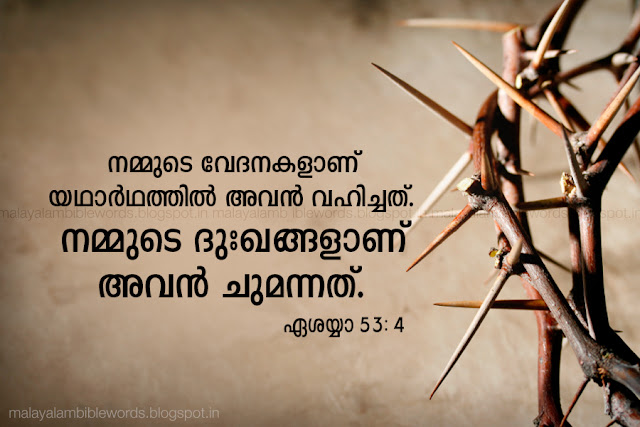 彼前 3:18 - 因基督也曾一次為罪受苦、 就是義的代替不義的、為要引我們到　神面前。
以賽亞 53：4 –他誠然擔當我們的憂患、背負我們的痛苦．我們卻以為他受責罰、被　神擊打苦待了。
malayalambiblewords
教會就是今世的逃城
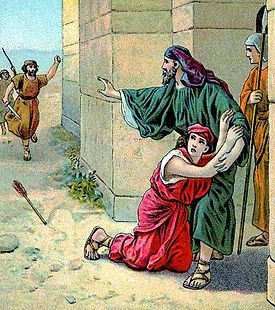 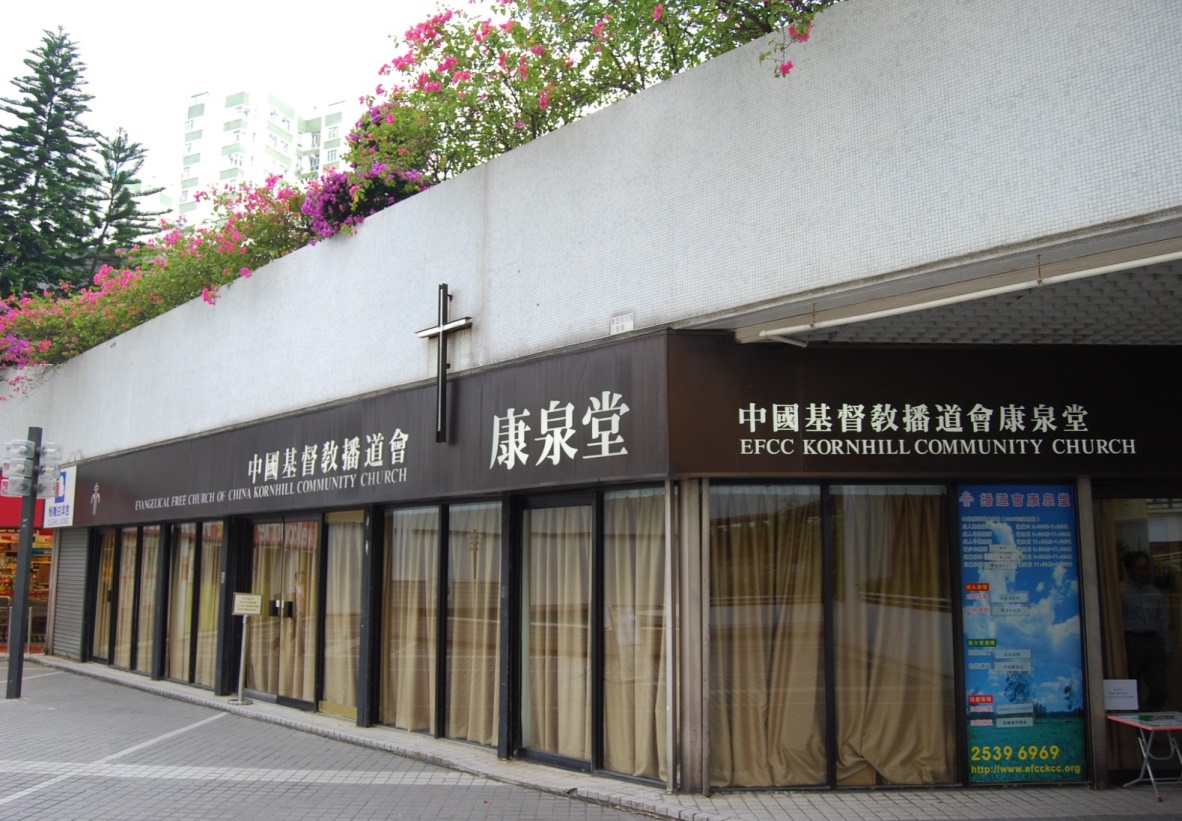 Ocbf.ca
Efcc.kcc.org
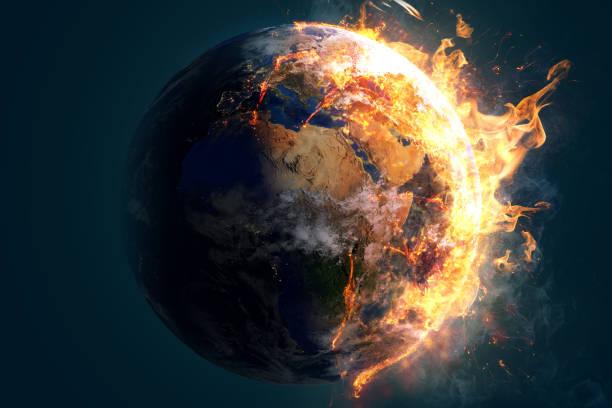 反思
在這漫天烽火的末世裏，教會如何成為困苦之人的逃城？
istockphoto.com
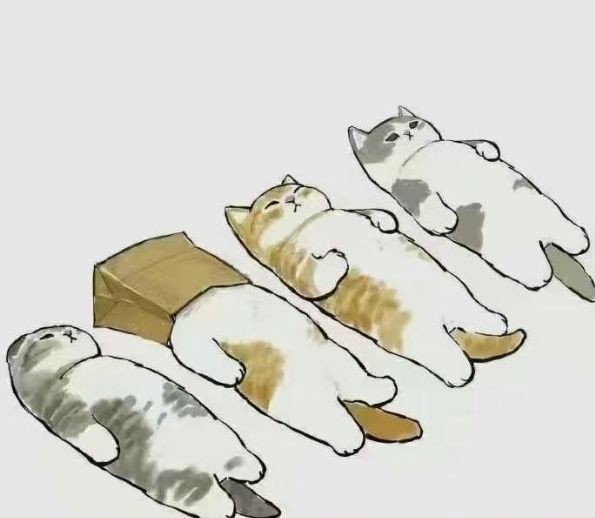 躺平

寧靜辭職

盡快賺錢
ec.ltn.com.tw
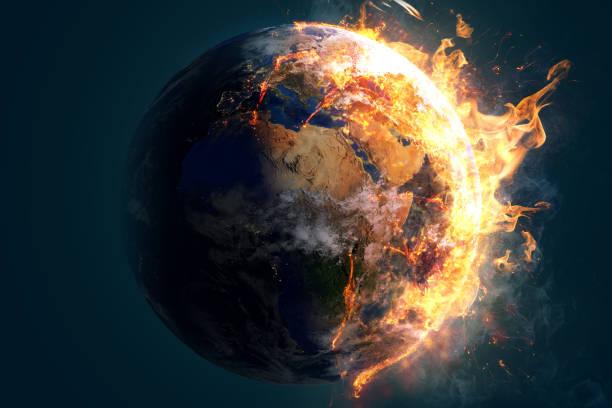 主耶穌阿、我願你來！
上帝是你的避難所
向親友傳福音
參與教會事奉
為普世宣教禱告
istockphoto.com